«День здоровья»логопедическая группаВоспитатель:Пучкина Т. Ю
Физическое развитие «Витамины»
«В здоровом теле – здоровый дух»
Развиваем глазомер, ловкость
Самомассаж с помощью массажных мячиков
Это полезное упражнение для развития ориентировки, внимания
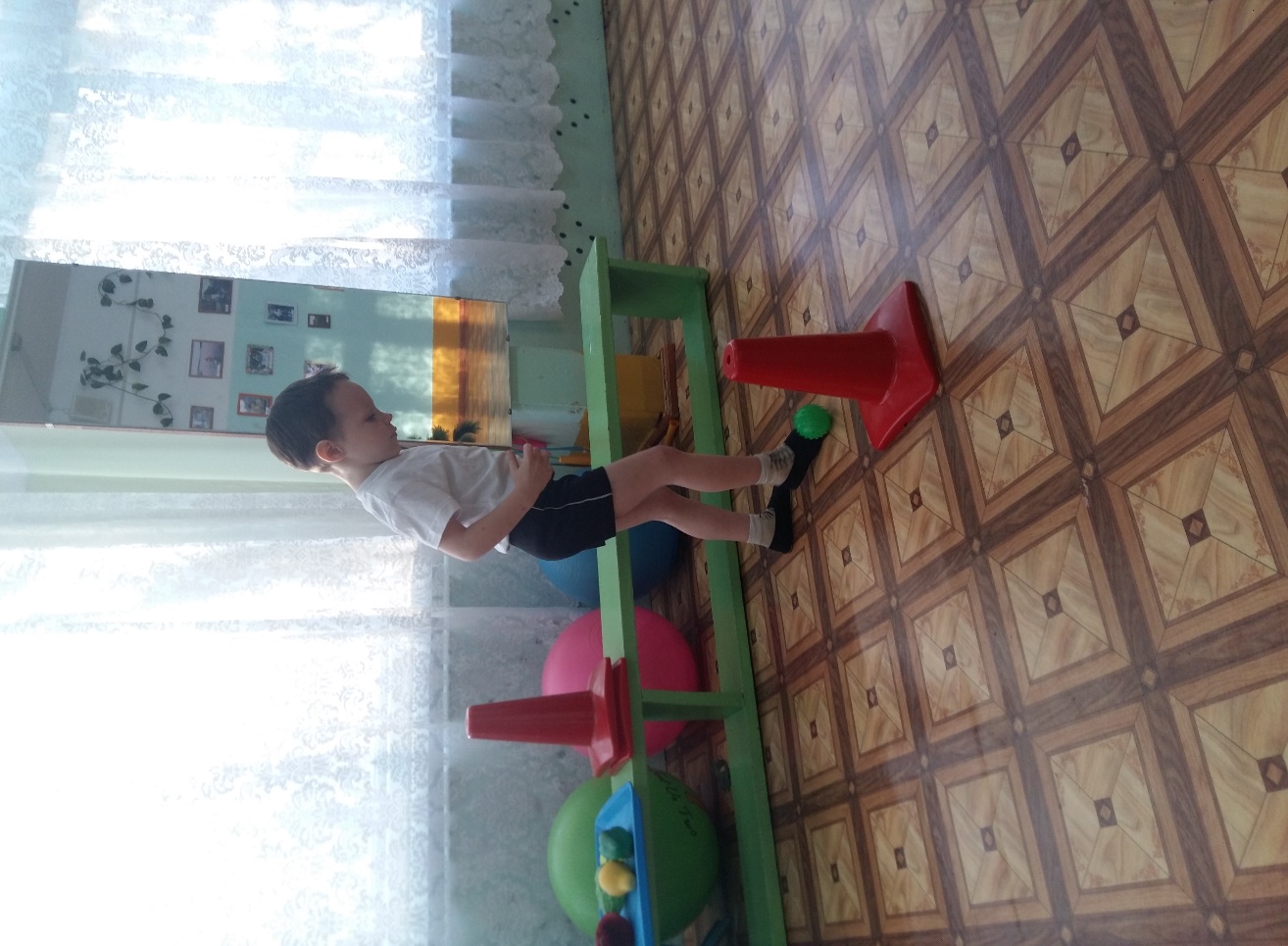 Лук сажали,о пользе витаминов узнавали
Дыхательная гимнастика во время проведения НОД по познавательному развитию
Пальчиковая гимнастика с использованием синельной проволочки во время проведения НОД по познавательному развитию
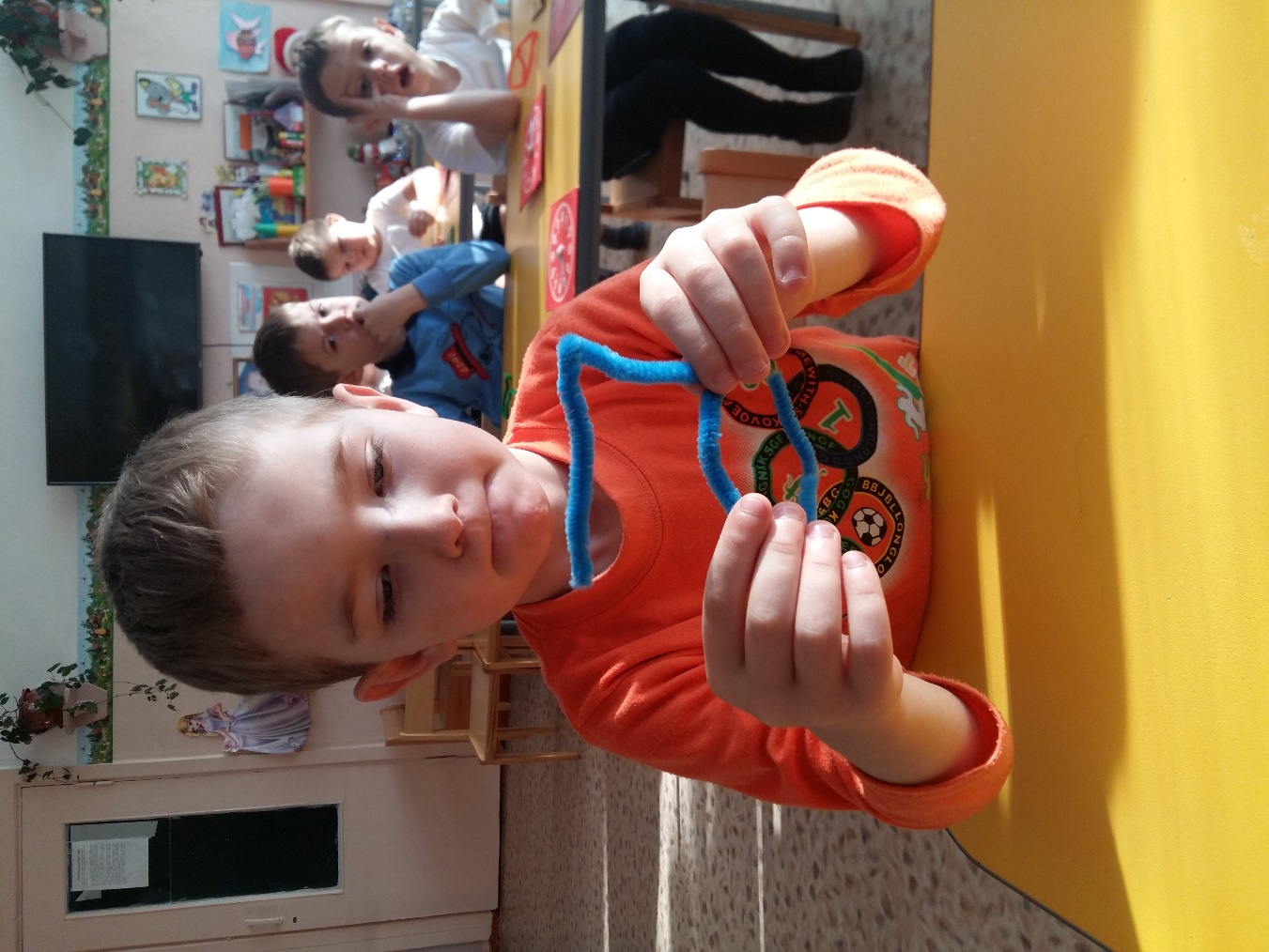